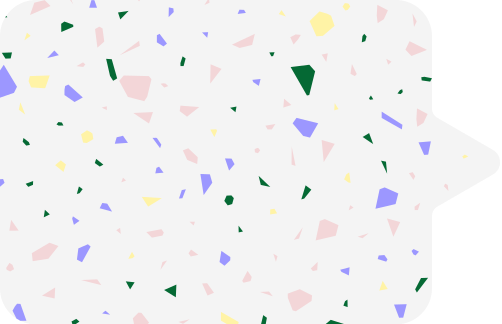 KHỞI ĐỘNG
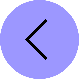 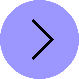 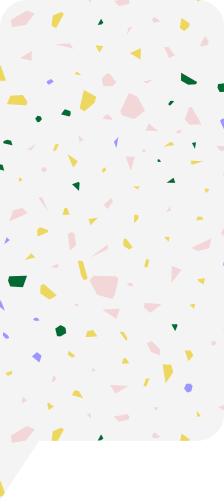 Muốn trừ hai số thập phân ta làm thế nào?
- Viết số trừ dưới số bị trừ sao cho các chữ số ở cùng một hàng đặt thẳng cột với nhau
- Trừ như trừ các số tự nhiên
- Viết dấu phẩy ở hiệu thẳng cột với dấu phẩy của số bị trừ và số trừ
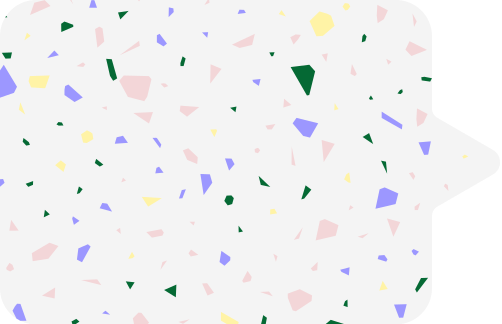 TOÁN
LUYỆN TẬP
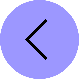 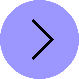 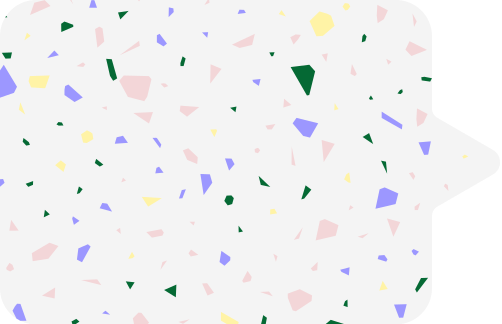 YÊU CẦU CẦN ĐẠT
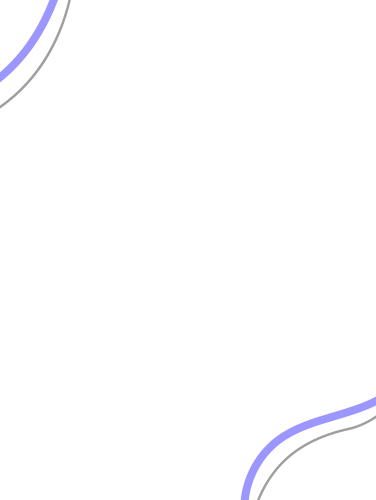 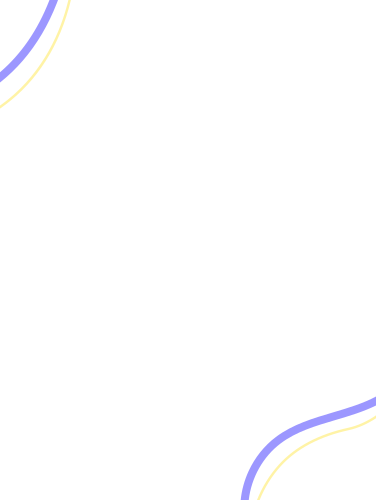 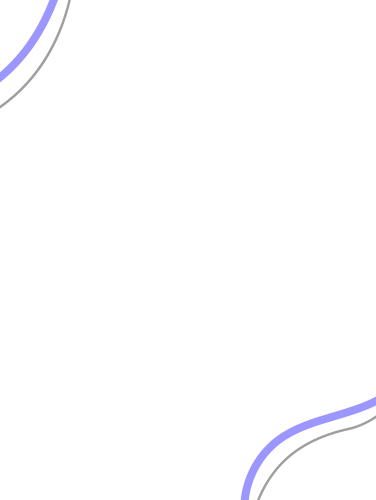 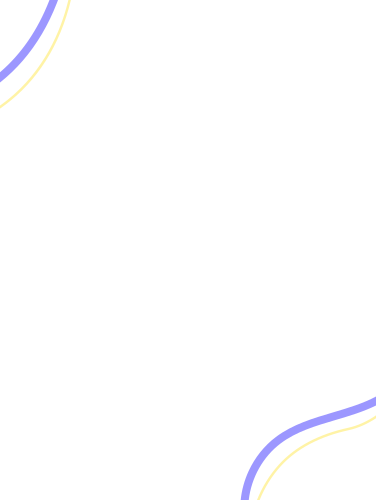 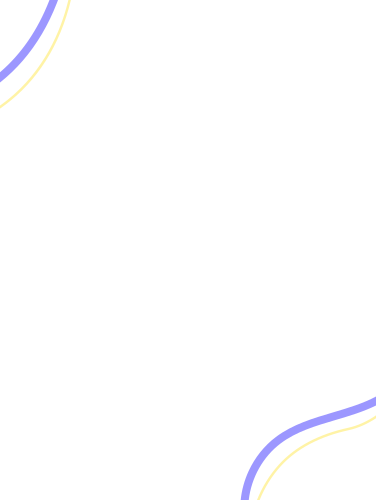 Rèn kĩ năng trừ hai số thập phân
Tìm một thành phần chưa biết của phép cộng, phép trừ với số thập phân
Biết cách trừ một số cho một tổng
1/Đặt tính rồi tính:
a/ 68,72 – 29,91
b/ 52,37 – 8,64
c/ 75,5 – 30,26
d/ 60 – 12,45
60,00
75,5
68,72
52,37
12,45
29,91
30,26
8,64
45,24
38,81
43,73
47,55
Muốn trừ hai số thập phân ta làm thế nào?
- Viết số trừ dưới số bị trừ sao cho các chữ số ở cùng một hàng đặt thẳng cột với nhau
- Trừ như trừ các số tự nhiên
- Viết dấu phẩy ở hiệu thẳng cột với dấu phẩy của số bị trừ và số trừ
2/ Tìm x :
b) 6, 85 + x = 10, 29
a) x + 4,32 = 8,67
x            = 10, 29 – 6,85
x            = 8,67 – 4,32
x            = 3,44
x           = 4,35
Muốn tìm số hạng chưa biết ta làm thế nào?
Ta lấy tổng trừ đi số hạng đã biết
d) 7,9 – x = 2,5
c) x  - 3,64 = 5,86
x           = 7,9 – 2,5
x           = 5,86 + 3,64
x           = 5,4
x           = 9,5
Muốn tìm số trừ chưa biết ta làm thế nào?
Muốn tìm số bị trừ chưa biết ta làm thế nào?
Ta lấy hiệu cộng với số trừ
Ta lấy số bị trừ trừ đi hiệu
3/ Ba quả dưa cân nặng 14,5kg. Quả thứ nhất cân nặng 4,8kg, quả thứ hai nhẹ hơn quả thứ nhất 1,2kg. Hỏi quả thứ ba cân nặng bao nhiêu ki-lô-gam?
Bài giải
Quả dưa thứ hai cân nặng là:
4,8 – 1,2 =3,6 (kg)
Quả dưa thứ nhất và quả dưa thứ hai cân nặng tất cả là: 4,8 + 3,6 = 8,4 (kg)
Quả dưa thứ ba cân nặng là:
14,5 – 8,4 = 6,1 (kg) 
 Đáp số: 6,1kg
Bài 4: a) Tính rồi so sánh giá trị của a – b – c và a – (b + c)
3,1
8,9 – (2,3 + 3,5) =
8,9 – 2,3 – 3,5 =
3,1
6
12,38 – 4,3 – 2,08 =
12,38 – (4,3 + 2,08) =
6
16,72 – (8,4 + 3,6) =
16,72 – 8,4 – 3,6 =
4,72
4,72
a – b – c = a – (b + c)
Nêu quy tắc trừ một số cho một tổng ?
Khi trừ một số cho một tổng ta có thể lấy số đó trừ đi từng số hạng của tổng
b) Tính bằng hai cách:
8,3 – 1,4 – 3, 6
C2: 8,3 – 1,4 – 3, 6
     =  8, 3 – ( 1,4 + 3, 6)
     = 8, 3  - 5
     = 3, 3
C1: 8,3 – 1,4 – 3, 6
     =  6, 9       - 3, 6
     =         3, 3
18, 64 – (6,24 + 10,5)
C2: 18,64 – 6,24 – 10,5
     = 12, 4 – 10,5
      = 1, 9
C1: 18, 64 – (6,24 + 10,5)
     =  18,64 – 16, 74
     =         1,9
Khi trừ một số cho một tổng ta có thể lấy số đó trừ đi từng số hạng của tổng
VẬN DỤNG:
 TÍNH BẰNG CÁCH THUẬN TIỆN NHẤT
42, 37 – 28, 73 – 11, 27
= 42, 37 – (28, 73 + 11, 27)
= 42, 37 – 40
= 2, 37
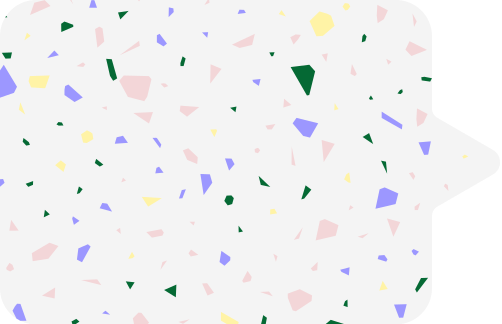 Dặn dò:
Ôn lại phép trừ hai số thập phân.
Chuẩn bị bài: Luyện tập chung
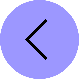 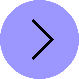